Kioskschema ABB Arena Team 12 24/25, Puben (Stora kiosken) & 50/50-lotter
3. VIK-Almtuna, ons 13/11 19:00
1. VIK-Djurgården, fre 27/9 19:00
2. VIK-Karlskoga, ons 16/10 19:00
50/50 lotter, VIK-AIK, fre 13/9, kl 19:00
Adam
Arsha
Arvid 
Ben
Elis
Mio G
Alfred  
Anton JE
Anton Å
Benjamin
Charlie H
Charlie K
Colin
Gry
Elton
Filip G
Filip L
Frank
Texas
Gustav
Hugo
Jonathan
Kian
Wiggo
5. VIK-Tingsryd, ons 18/12 19:00
6. VIK-Almtuna, ons 8/1 19:00
4. VIK-Vimmerby, ons 27/11 19:00
50/50 lotter, VIK-Östersund, ons 15/1, kl 19:00
Filip G
Martin
Mio E
Nelson
Nils
Olof
Max
Philip
Ruben
Sigge A
Adam
Sven
Adam
Arsha
Texas
Victor
Wiggo
Wilton
Ruben
Erik
Sune
Sven
Texas
Victor
7. VIK-Björklöven, ons 22/1 19:00
8. VIK-Oskarshamn, fre 7/2 19:00
9. VIK-Nybro Vikings fre 7/3 19:00
50/50 lotter, VIK-Nybro Vikings, fre 7/3, kl19:00
Ben
Benjamin
Charlie K
Elis
Elton
Erik
Filip G
Filip L
Hugo
Kian
Martin
Mio E
Max 
Melvin
Mio E
Nelson
Olof
Victor
Adam
Arsha
Benjamin
Charlie H
Wiggo
Wilton
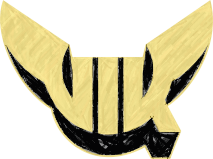